«Прибуток підприємства. Механізми  формування, розподілу та використання»
Підготувала учениця 11-Б класу Луцької гімназії №21 імені Михайла Кравчука Климосюк Ірина
Прибуток — це частина додаткової вартості, виробленої, реалізованої та готової до розподілу. Підприємство одержує прибуток після того, як втілена у створеному продукті вартість реалізується і набуде грошової форми.
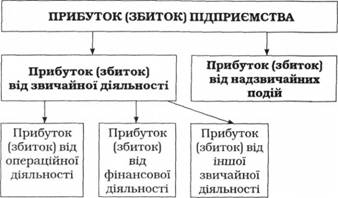 До зовнішніх належать фактори, що не залежать від розвитку підприємства:• інфляційні процеси;• законодавство;• політика;• науково-технічний та соціальний розвиток регіону;• політика оподаткування та ін.

До внутрішніх факторів належать :• обсяги продукції, що випускається;• собівартість виробництва;• ціна продукції, що реалізується;• найменування (асортимент) продукції, що випускається.
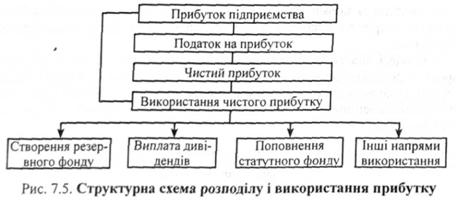 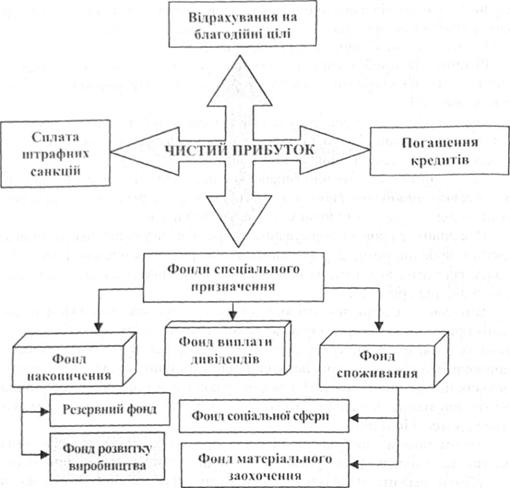 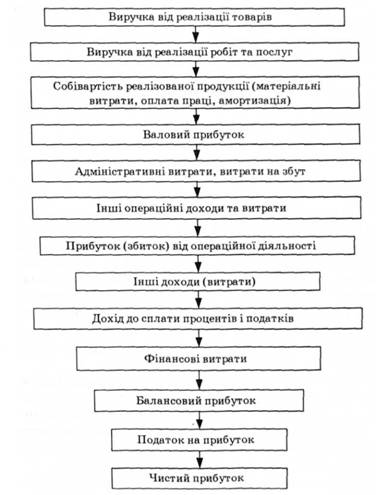 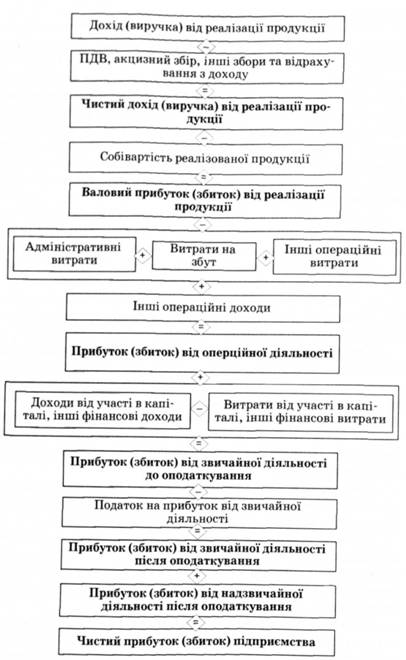 Валовий (загальний) прибуток (збиток) 
Пвал = Вчист- СРП
Прибуток (збиток) від операційної діяльності Попер = Пвал - Вадм - Взб - Вопер ін
Чистий прибуток (збиток) 
Дчист= Врп - ПДВ - АЗ - Пі - Ві
Отриманий підприємством прибуток має такі функції:
Прибуток характеризує економічний ефект, отриманий в результаті діяльності підприємства, тобто він відбиває фінансовий результат діяльності;

Прибуток має стимулюючу функцію, так як він є результатом діяльності підприємства і головним елементом фінансових ресурсів підприємства;
Прибуток є одним з джерел формування бюджету держави. Він надходить у бюджет у виді податків для забезпечення виконання державою своїх функцій.